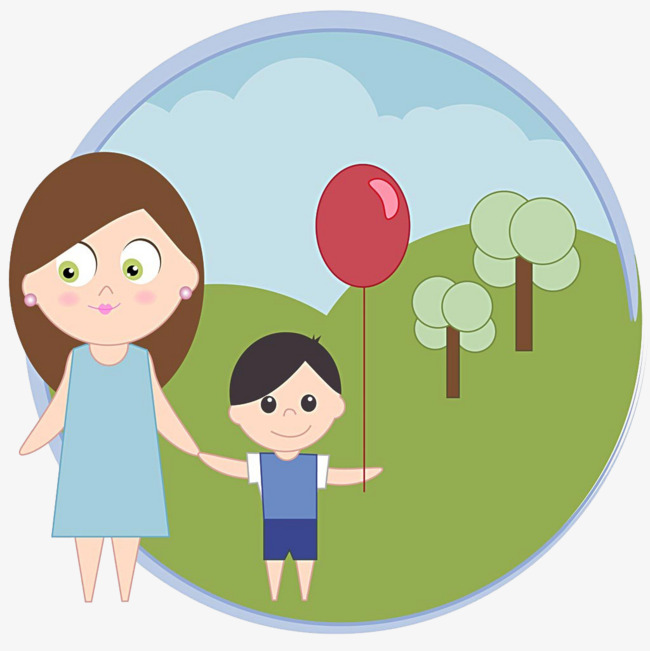 «Кризис трёх лет».
В 2.5-3 года жизни ребёнка  происходит очень важный психический процесс: это первое яркое выражение своего «Я», это его попытка самостоятельно отдалиться от матери, удлинить психологическую пуповину, научиться многое делать самому и как - то решать свои проблемы.
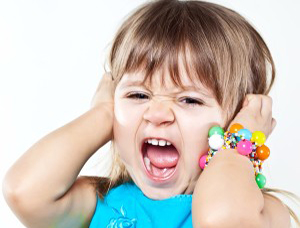 Я хочу научиться отстаивать свое мнение!
Я хочу, чтобы со мной считались!
Я уже могу это делать САМ!
Я хочу понять, что можно в этом мире, а что – нет!
Я протестую не против тебя лично, мама, а против того, какими были наши отношения раньше, я хочу быть более самостоятельным!
Я хочу научиться добиваться тех целей, которые поставил!
Я хочу, чтобы мне давали больше свободы выбора!
Я хочу иметь «свою территорию, где я решаю, как и что делать!
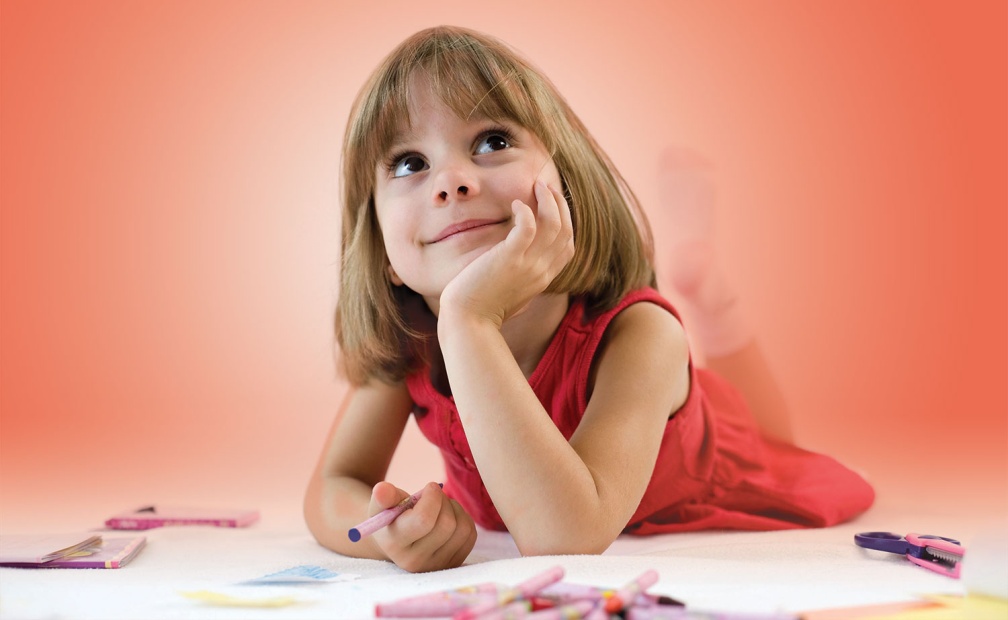 Семь симптомов кризиса 3-х лет.
Негативизм представляет собой попытку малыша проявить собственную независимость. Другими словами кроха на любое предложение, услышанное от родителей, отвечает отрицательно – «нет» становится его любимым словом.
Упрямства - это крайняя степень проявления воли, необходимого для ребенка качества.
Капризность - демонстрация собственной значимости для других, ощущение своего «Я». 
Эгоизм - в здоровом виде чувство «самостоятельности», собственное достоинство. 
Агрессивность - крайняя форма самозащиты.
Замкнутость - неадекватная форма проявления здоровой осторожности.
Строптивость в поведении детей направлена против системы воспитания, уклада жизни, устоявшегося до трех лет.
Что необходимо знать родителям о детском упрямстве и капризности:

Период упрямства и капризности начинается примерно с 18 месяцев;
Как правило, фаза эта заканчивается к 3.5 - 4 годам (случайные приступы упрямства в более старшем возрасте - тоже вещь вполне нормальная);
Пик упрямства приходится на 2.5 - 3 года жизни;
Мальчики упрямятся сильнее, чем девочки.
Девочки капризничают чаще, чем мальчики.
В кризисный период приступы упрямства и капризности случаются у детей по 5 раз в день (у некоторых - до 19 раз);
Если дети по достижении 4 лет все еще продолжают часто упрямиться и капризничать, то вероятнее всего речь идет о «фиксированном» упрямстве, истеричности, как удобных способах манипулирования ребенком своими родителями. Чаще всего это результат соглашательского поведения родителей, поддавшихся нажиму со стороны ребенка, нередко ради своего спокойствия.
Что могут сделать родители:

Не придавайте большого значения упрямству и капризности. Примите это как необходимость.
Во время приступа упрямства оставайтесь рядом, дайте ребенку почувствовать, что вы его понимаете.
Не пытайтесь во время приступа что - то внушать ребенку. Это бесполезно. Ругань не имеет смысла, шлепки еще сильнее будоражат.
Истеричность и капризность требуют зрителей, не прибегайте к помощи посторонних: «Посмотрите, какая плохая девочка, ай-я-яй!». Ребенку только это и нужно.
Не сдавайтесь даже тогда, когда приступ у ребенка протекает в общественном месте. Чаще всего помогает только одно - взять его за руку и увести.
Постарайтесь схитрить: «Ох, какая у меня есть интересная игрушка, книжка, штучка!», «А что это за окном ворона делает?» - подобные маневры заинтересуют и отвлекут.
Будьте в поведении с ребенком настойчивы. Если сказали "Нет!", значит :"Нет".